PEP= post exposure prophylaxisHIV-estolääkitys ei-ammatillisen altistumisen jälkeen
Terhi Partanen
Infektiolääkäri
Syksy 2022
HIV
Human immunodeficiency virus
1980-luvun alusta ilmaantui aiheuttaen AIDS = adult immuno deficiency syndromaa

THL Tartuntatautirekisteri:
Uusia tapauksia 150-180/vuosi
Pohjois-Suomen sairaanhoitopiiri 2-8/vuosi (v. 2012-2022)
Suomessa vuoden 2021 loppuun mennessä todettu 4464 HIV-tartuntaa
Miten HIV tarttuu?
Suojaamattomassa seksikontaktissa
Veren välityksellä
Äidiltä lapselle


HIV ei tartu arkipäiväisissä kontakteissa kuten                    kosketuksesta, halatessa, suutelusta, kättelystä, astioiden, ruoan, juoman välityksellä, hyönteisen piston välityksellä
HIV-infektion taudinkulku
Noin puolet tartunnan saaneista sairastuu ensitautiin 1-6 viikon kuluttua tartunnasta
Ensitaudin oireita: kuume, kurkkukipu, lihassäryt, suurentuneet imusolmukkeet, osalla ihottumaa
Ensitaudin oireet kestävät 1-4 viikkoa
Ensitaudin jälkeen infektio oireeton vuosia
Vuosien kuluessa elimistön puolustuskyky heikkenee (CD4-lymfosyytit laskevat) ja potilas voi sairastua epätyypillisiin infektioihin (herpesinfektiot, suun/ruokatorven sieni-infektiot, Pneumocystis jirovecii-keuhkokuume)
Hoitamattomana johtaa kuolemaan
Diagnoosi
S-HIVagab= antigeeni ja vasta-ainetesti
testi positiiviseksi yleensä 1 kk sisällä tartunnasta (>90%), mutta viimeistään 3 kk kuluttua tartunnasta
HIV infektion hoito
Hoito aloitetaan kaikille, joilla infektio todetaan
Hoito hyvin siedettyä ja tehokasta
Tablettilääkitys, helpoimmillaan 1 tabletti/vrk
Ilmaista potilaalle
Kun HIV virus painuu lääkityksellä mittaamattoman matalaksi, potilas ei tartuta
Eliniänennuste vastaa muun väestön ennustetta, jos tartunta todetaan ja hoito aloitetaan varhain
HIV ei tartu helposti
Tartunnanriskiä lisää
Hoitamaton sukupuolitauti
HIV-infektion ensitauti
HIV-infektoituneen korkea virusmäärä
Trauma yhdynnässä
Suositus PEP-lääkityksen käyttöön HIV-altistustilanteissa             www.arvosta.fi
PEP-lääkitystä ei suositella
Emätin-tai anaaliyhdynnän jälkeen HIV-positiivisen kanssa, jos hänen hoitovaste hyvä (HIVNh  < 200 yli 6 kk ajan)
Suuseksissä
Puremavammoissa
Neulanpistoaltistuksissa, joissa neulan käyttäjän  HIV-tartunta ei ole tiedossa (”puistoneulat”)

Virtsaa, ulostetta, hikeä, kyyneleitä ja sylkeä ei pidetä tartunnanvaarallisina
PEP-lääkityksen aloitus
Mahdollisimman pian
Viimeistään 72 tunnin kuluessa altistustilanteesta

Ennen lääkityksen aloitusta laboratoriokokeet:
S-Verialt (=HIVagab, HBsAg, HBcAb, HBsAb, HCVAb), TrpaAb,
CtGcNhO virtsasta ja tarv. nielusta ja rektumista  
Naisilta U-hCG= raskaustesti
Pvk, alat, krea

Lähdehenkilöstä, jos saatavilla: S-Veriläh, S-TrpaAb, U-CtGcNhO
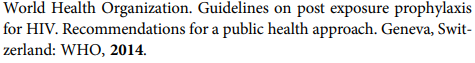 PEP-lääkityksen toteutus
Potilas saa 5 vrk:n lääkityksen mukaansa OYS ppkl:lta tai seri-keskuksesta (=seksuaalirikos-keskus)

Emtricitabine/tenofovir disoproxil 200/245 mg 1 x 1 ja Isentress 400 mg 1 x 2
Emtricitabine/tenofovir disoproxil suositellaan otettavaksi ruoan kanssa
Lääkkeet 24/12 tunnin välein
Voi käyttää raskauden ja imetyksen aikana
Pitkien etäisyyksien Pohjois-Suomessa
Tulevaisuudessa PEP:iä mahdollisesti 
Kuusamossa?
Raahessa?
Oulaskankaalla?

Asiasta keskustellaan parhaillaan
PEP-lääkityksen kesto 28 vrk
Lähete Infektioyksikköön
Jatkolääkkeet tilataan sairaala-apteekista potilaalle infektiopoliklinikalta arkena  
Lähetteeseen potilaan tarkistettu puhelinnumero ja tieto, onko saanut B-hepatiittirokotteet
Infektiopoliklinikalta hoitaja soittaa potilaalle arkena ja sopii lääkkeiden toimittamisesta ja labrakontrolleista

OYS sairaala-apteekki: noin 20 aloituspakkausta/vuosi toimitettu
Seuranta
Infektiopoliklinikalla (tai seri-keskuksessa, jos PEP aloitettu seri-keskuksessa)

1 kk altistuksesta: S-VeriAlt, S-TrpaAb ja U-CtGcNhO (tarvittaessa CtGcNhO myös virtsaputkesta, emättimestä, nielusta, rektumista) 
4 kk altistuksesta: S-VeriAlt 

Potilas näkee tulokset Kannasta, positiivisesta tuloksesta ilmoitetaan
Milloin B-hepatiittirokotus?
Potilaalle tarjotaan samalla B-hepatiittirokotussarjaa, ellei häntä ole jo rokotettu
Ensimmäinen rokote ppkl:lla  (HBVAXPRO 10 yg 1 ml kerta-annosruisku)
Ilmainen rokotussarja tk:ssa
2. rokote 1 kk ja 3. rokote 6 kk kuluttua
INTRA                   ja          Antibioottiopas OYS
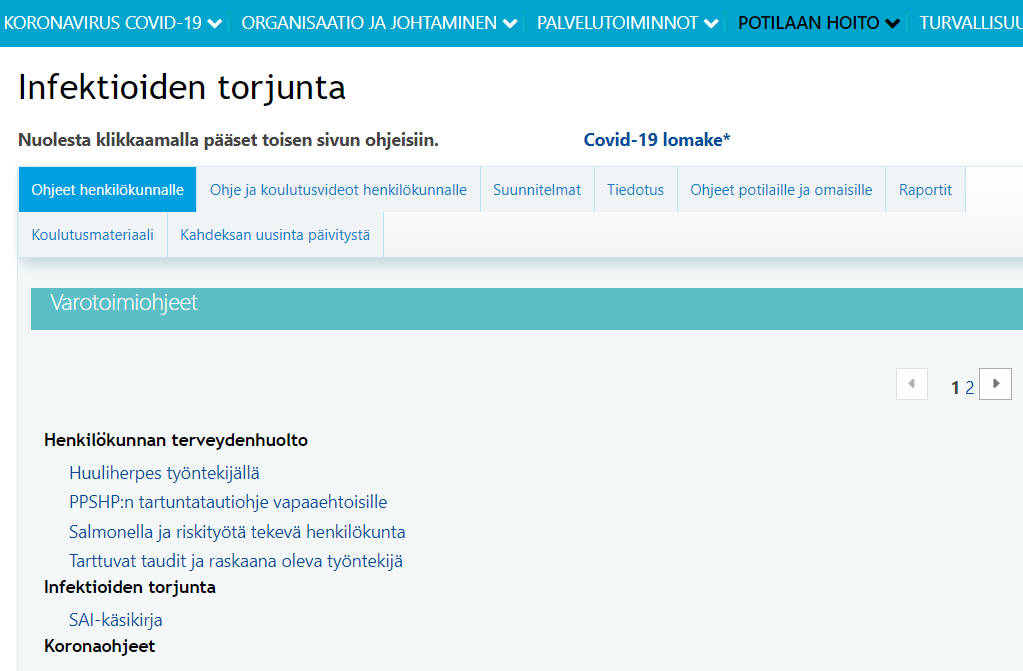 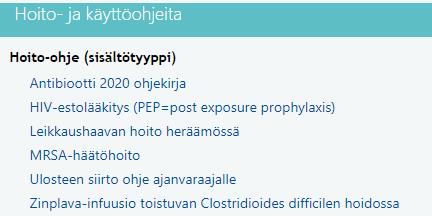